EPOKI MUZYKI
renesans
CZAS W HISTORII
Renesans czyli odrodzenie.
Renesans zaczął we Włoszech w XVIw.
A w Europie do końca XVII
INSTRUMENTY W RENESANSIE
Lutnia to główny instrument w renesansie. Zaliczana do instrumentów strunowych i szarpanych. Lutnia składała się z 6-7 strun jelitowych
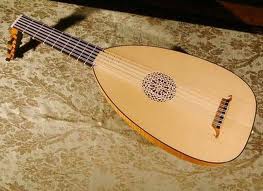 LEONARDO DA VINCI
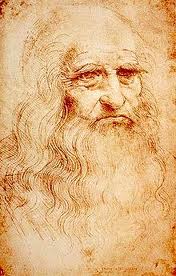 Ur. Się we Włoszech. Był malarzem, architekt, filozof, muzyk, pisarz, odkrywca, matematyk mechanik, anatom, wynalazca, geolog.
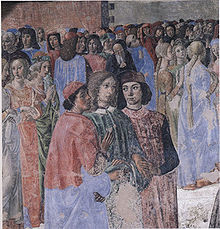 Reformację i humanizm uważa się za dwa najważniejsze prądy renesansowe. Humanizm to prąd kulturalny, filozoficzny, moralny
FILOZOFIA
OPIERAŁA SIĘ NA HISTORII STAROŻYTNEJ!
Filozofia opierała się na dążeniu do szczęścia Jednak te stany mógł osiągnąć może wyłącznie człowiek mądry i sprawiedliwy
Warunkiem szczęśliwego życia jest brak cierpienia.
WAŻNY: Epikureizm
OBRAZY
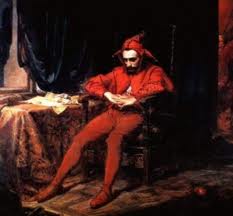 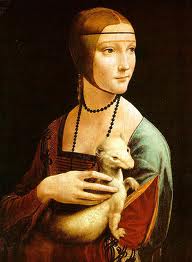 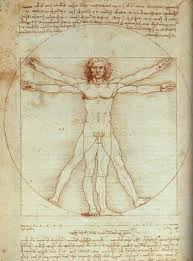 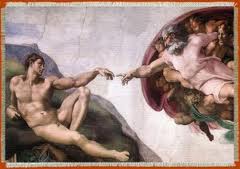 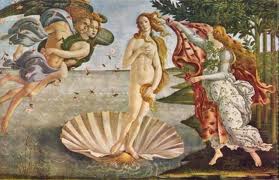 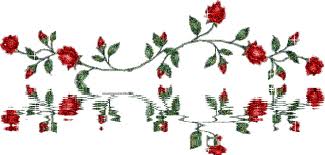 DZIĘKUJE ZA UWAGĘ
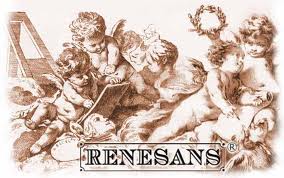 Klaudia Wieczorek